Развитие двигательной активности дошкольников в течение дня
Выполнила: Воспитатель группы 8 д/о 8
Рыбалтовская Н.Ю.
Оздоровительная работа с дошкольниками
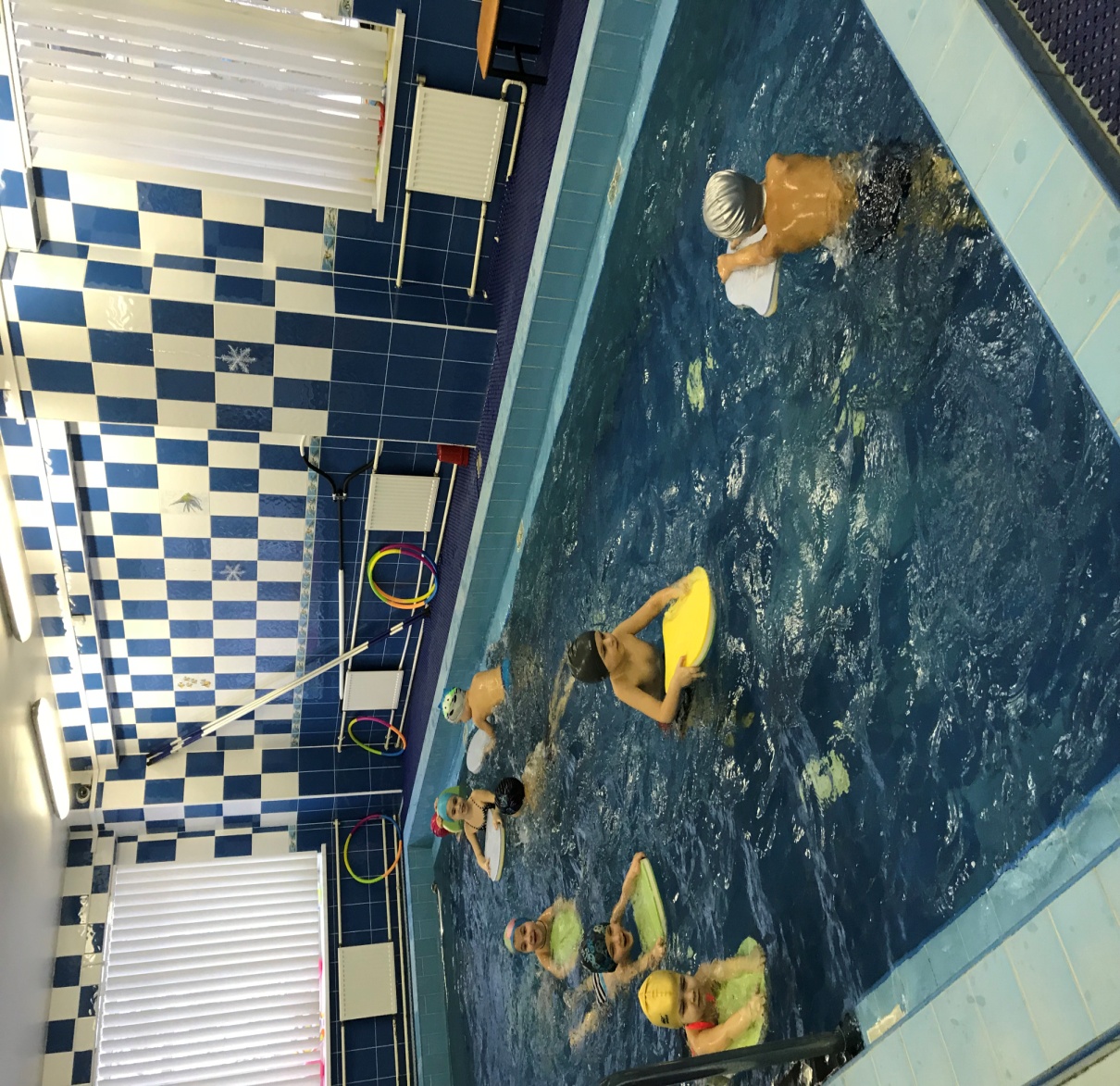 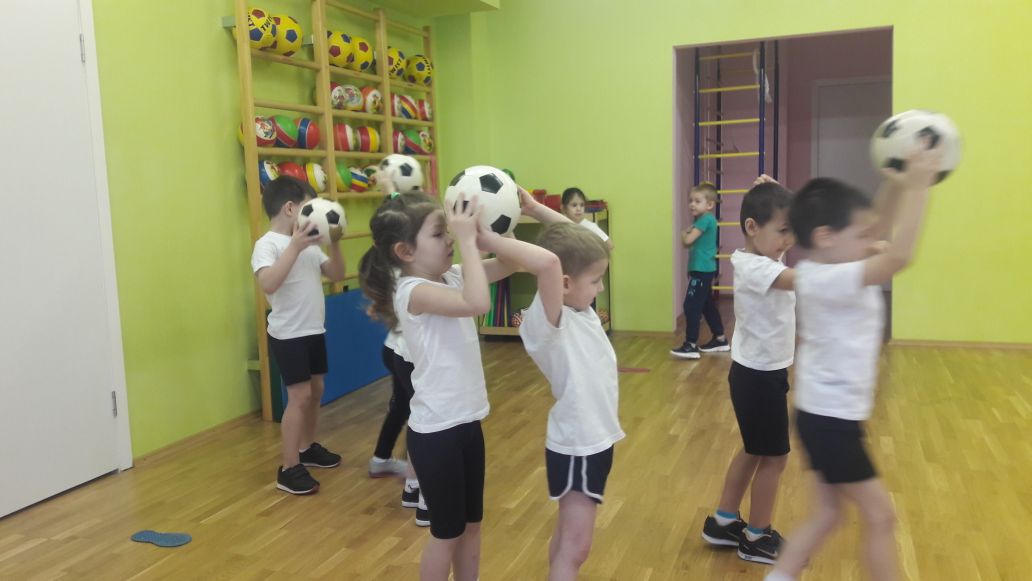 Создание системы двигательной активности в течении дня
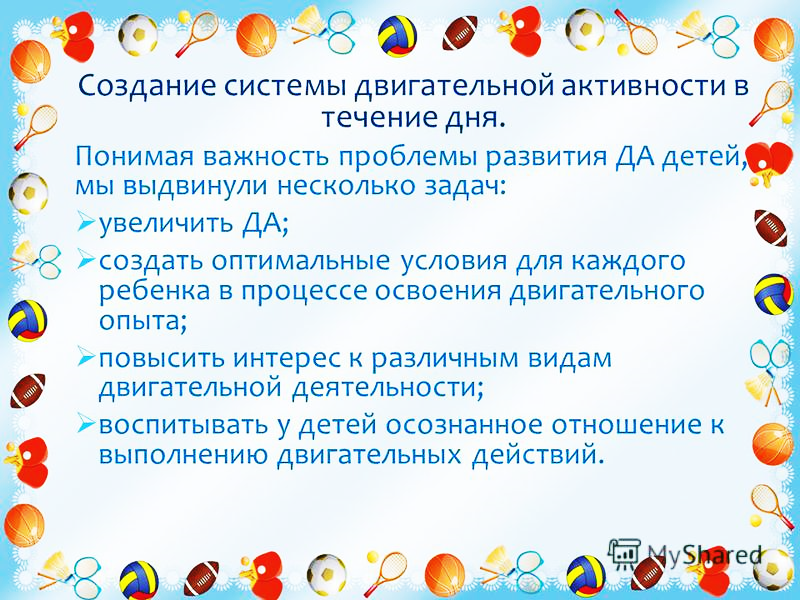 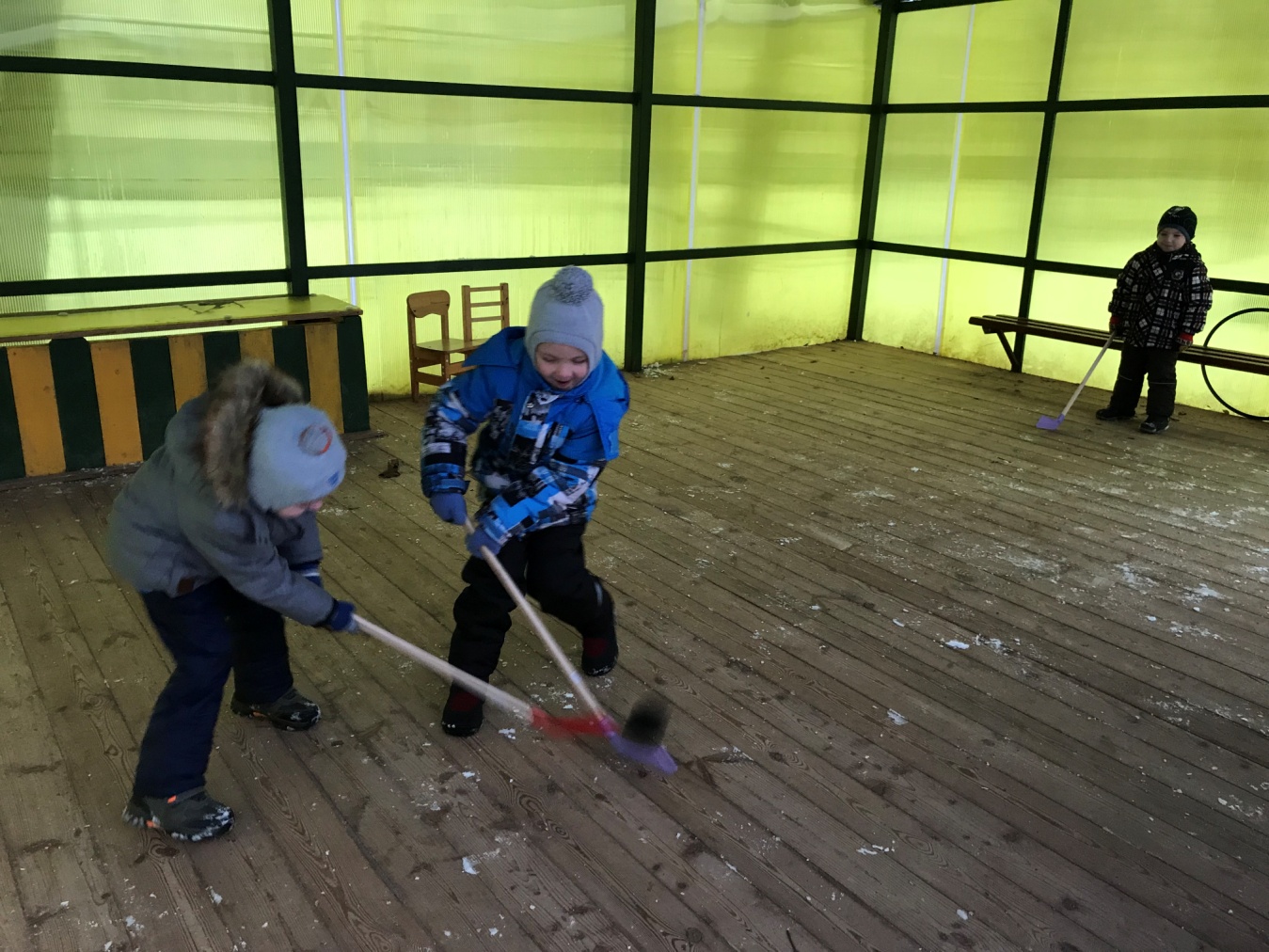 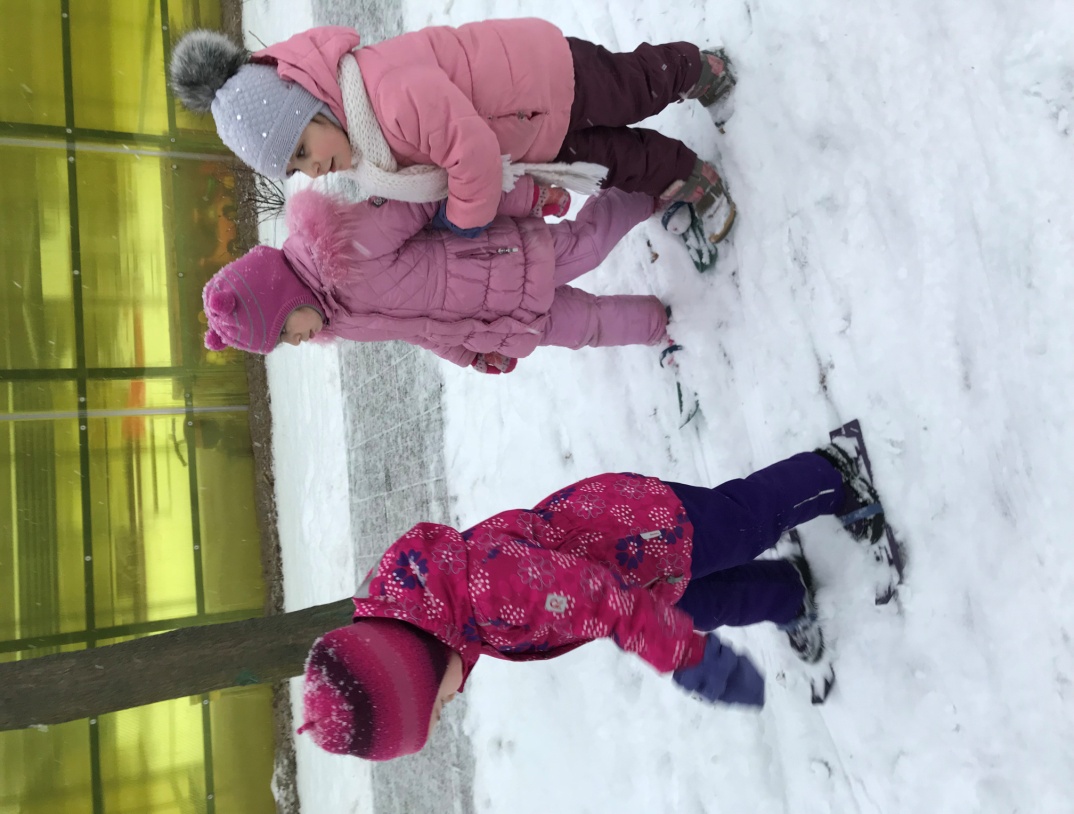 Примерная цепочка двигательного режима воспитанников в течении дня
Формы организации двигательной деятельности в ДОУ
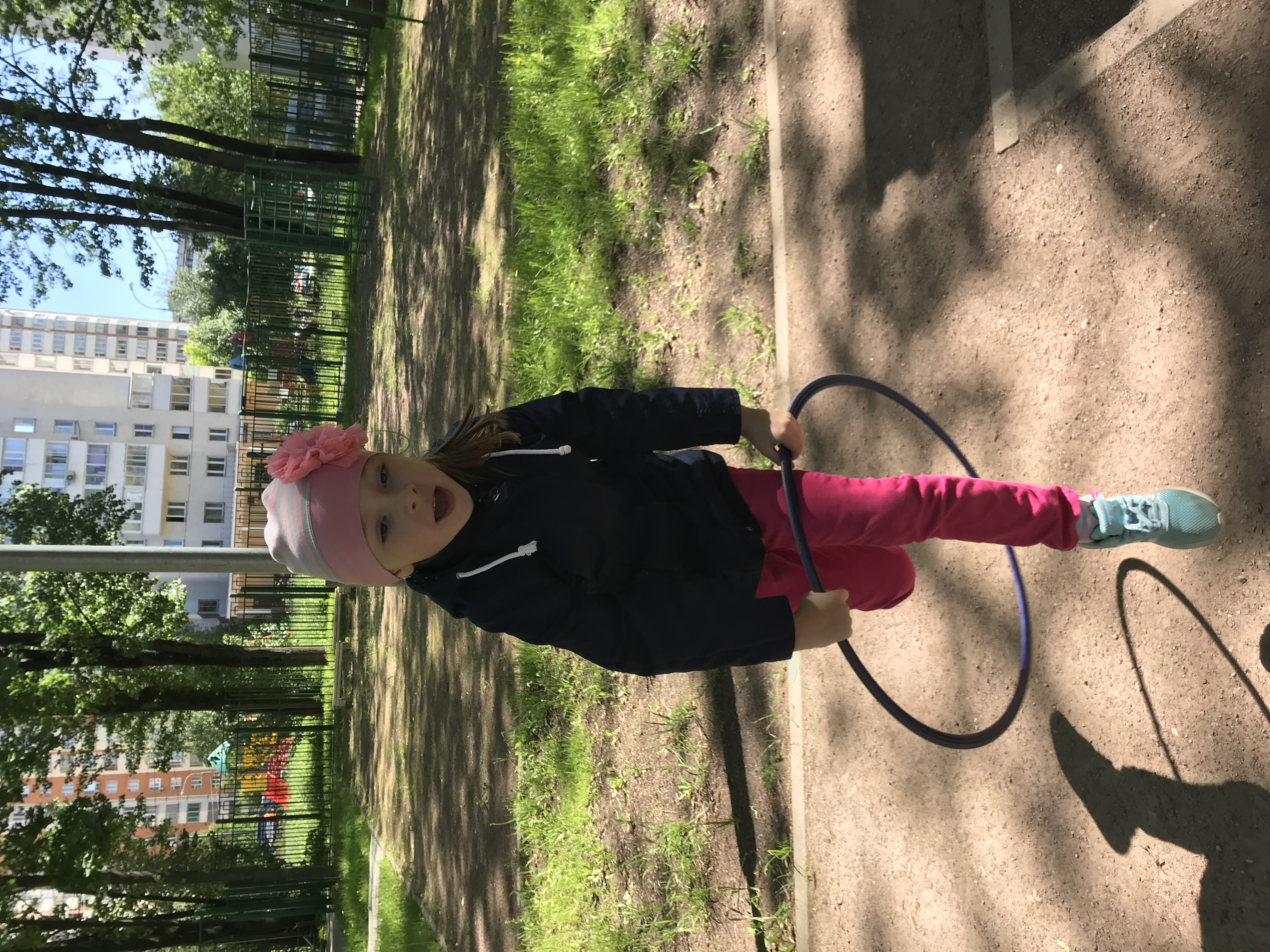 Приоритеты форм двигательной активности в режиме дня
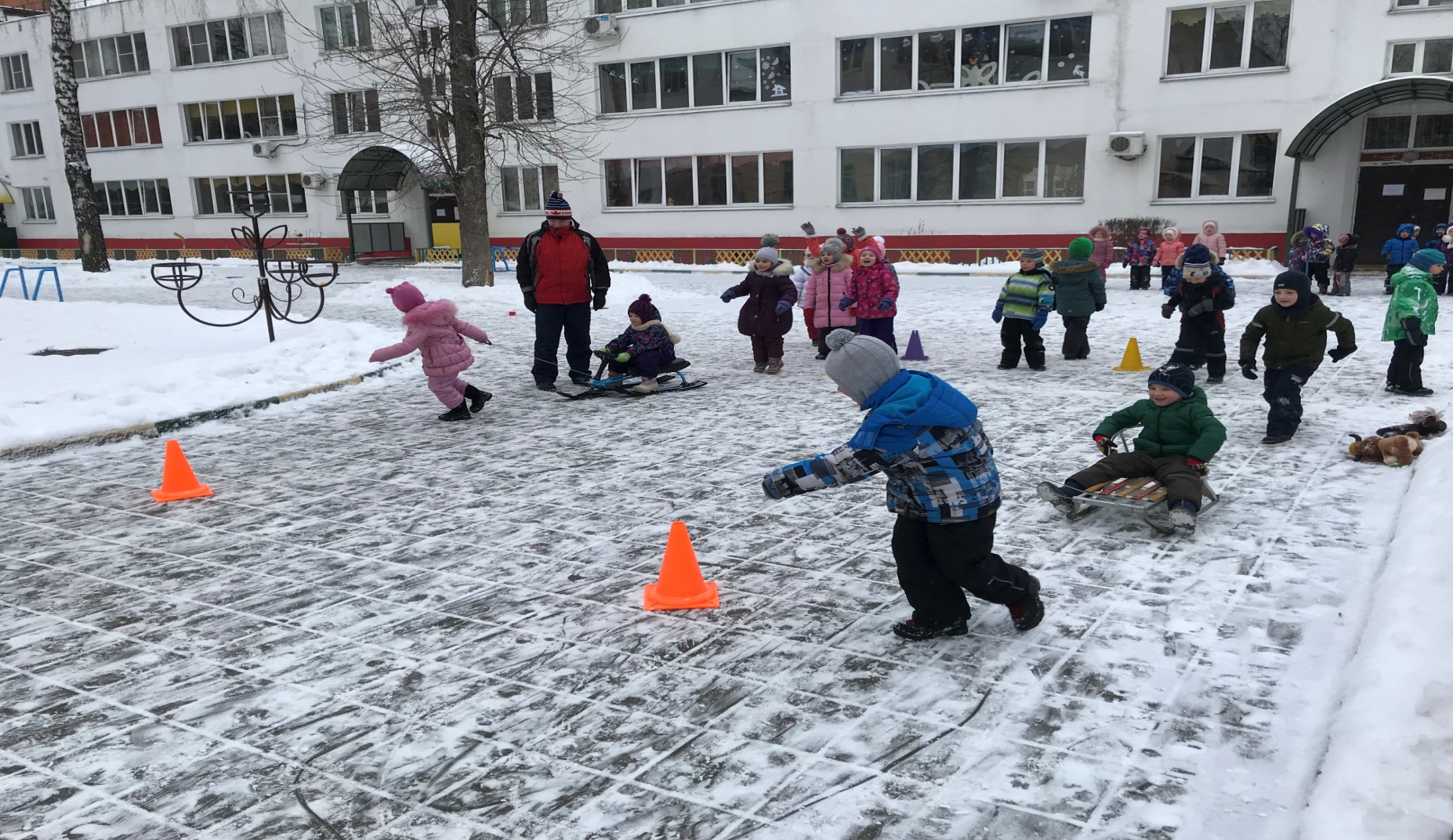 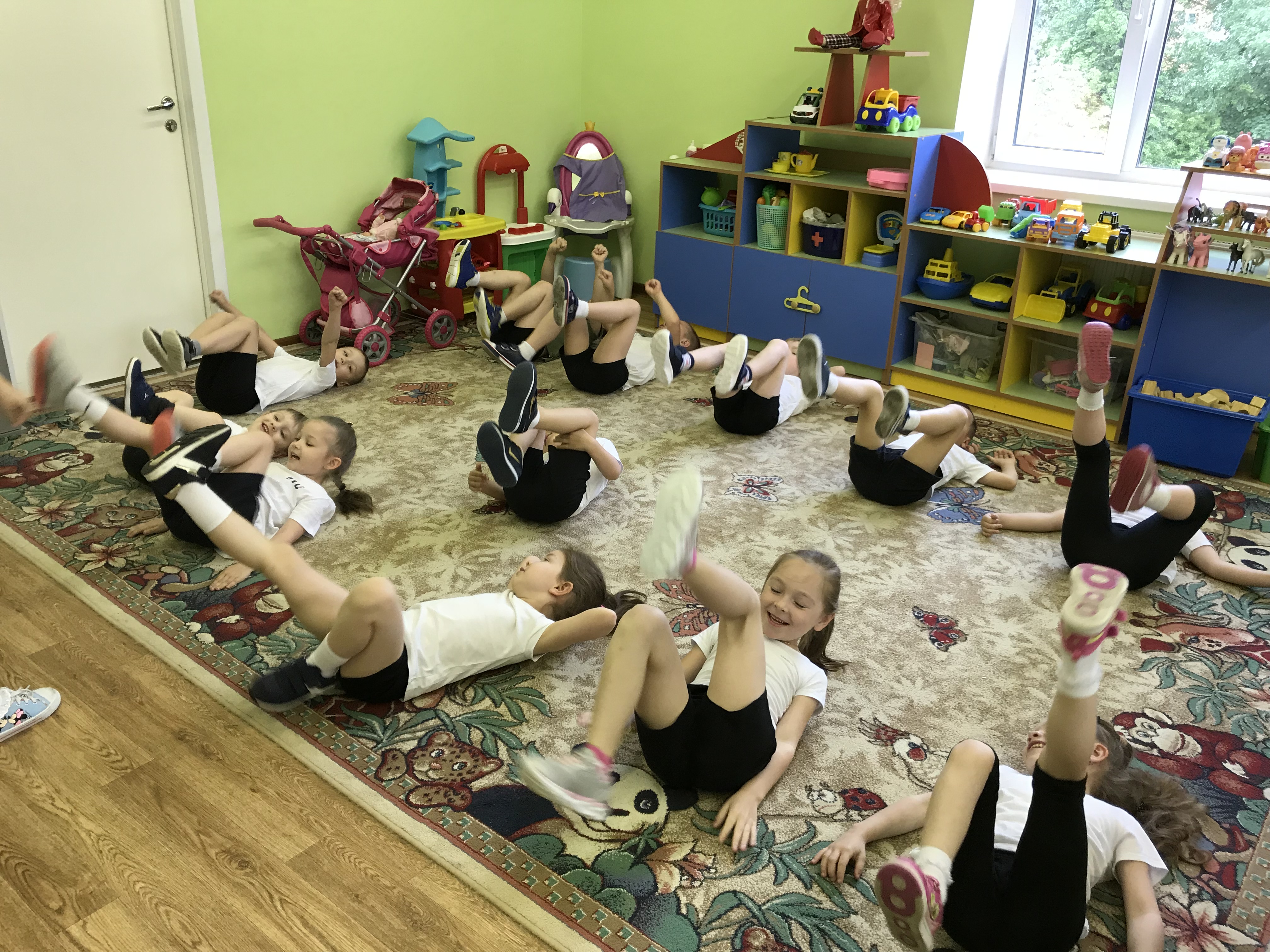 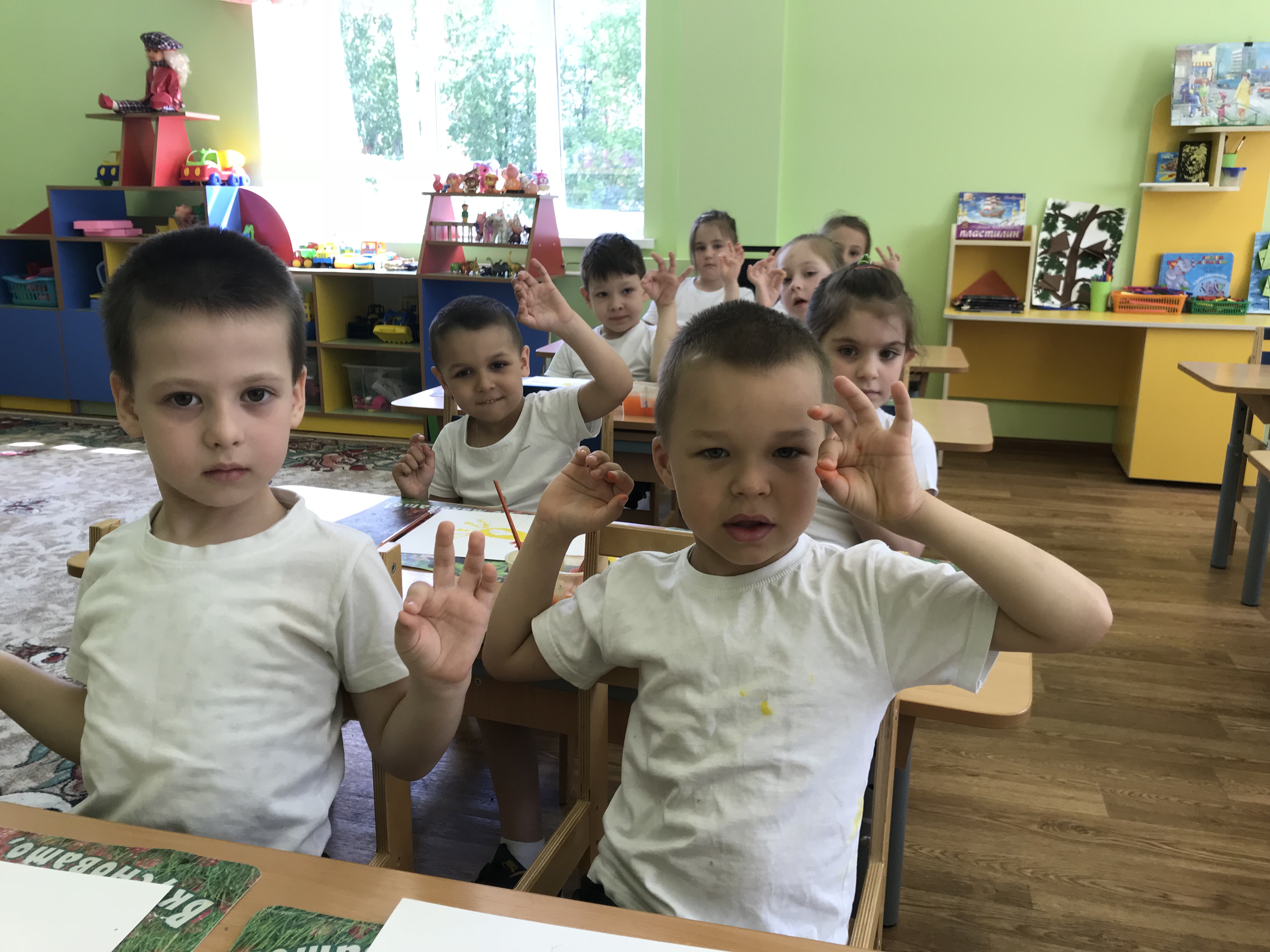 НОД по физическому развитию детей-основная форма организованного систематического обучения физическим упражнениям и развитию двигательной активности
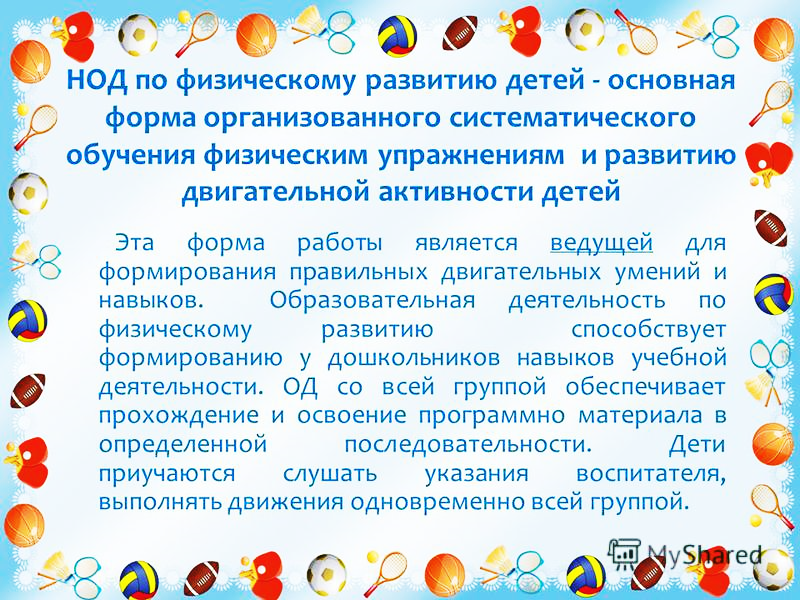 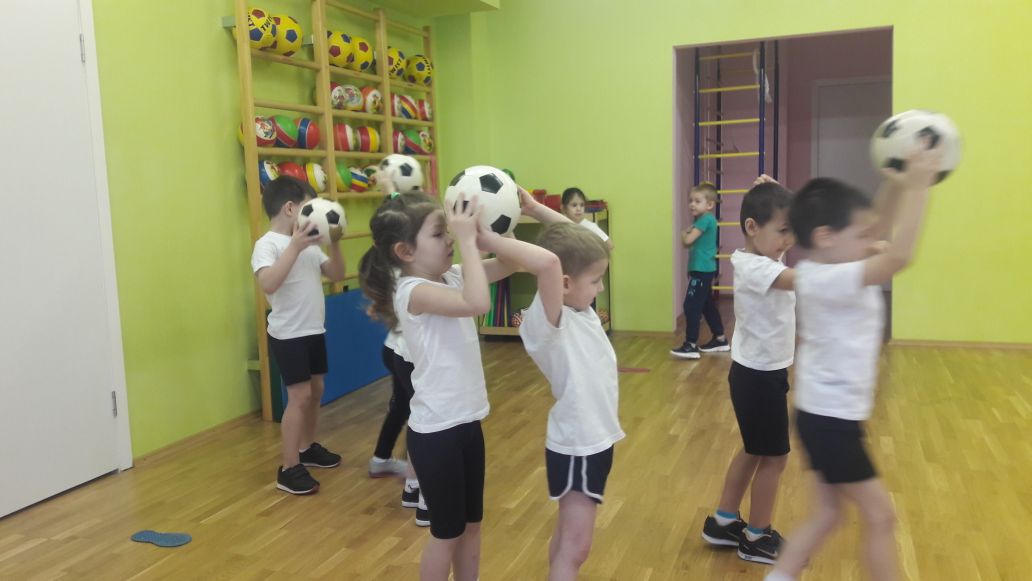 Утренняя гимнастика
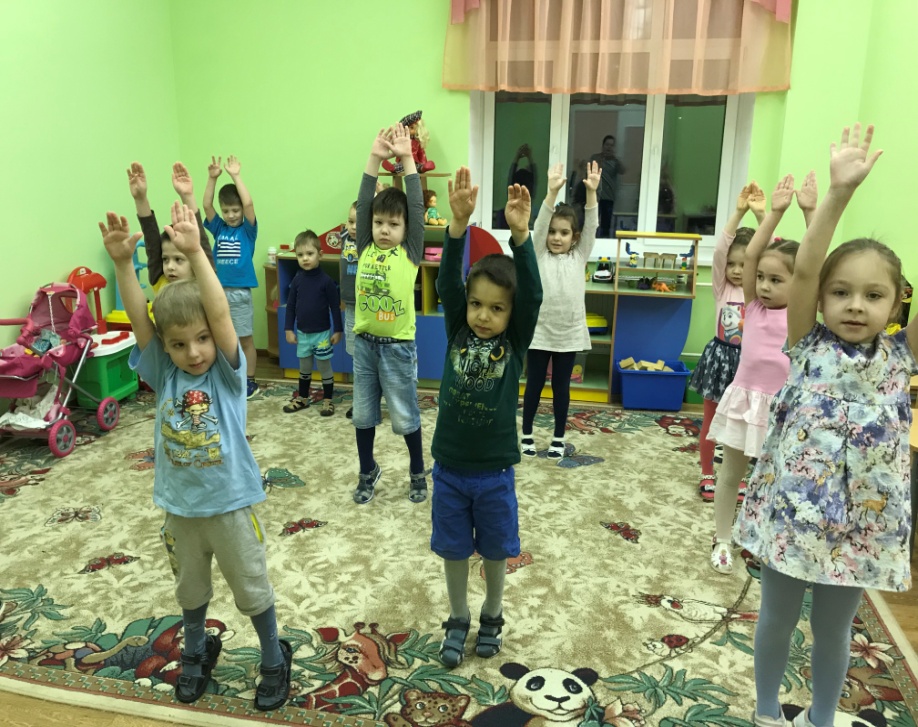 Физкультминутки
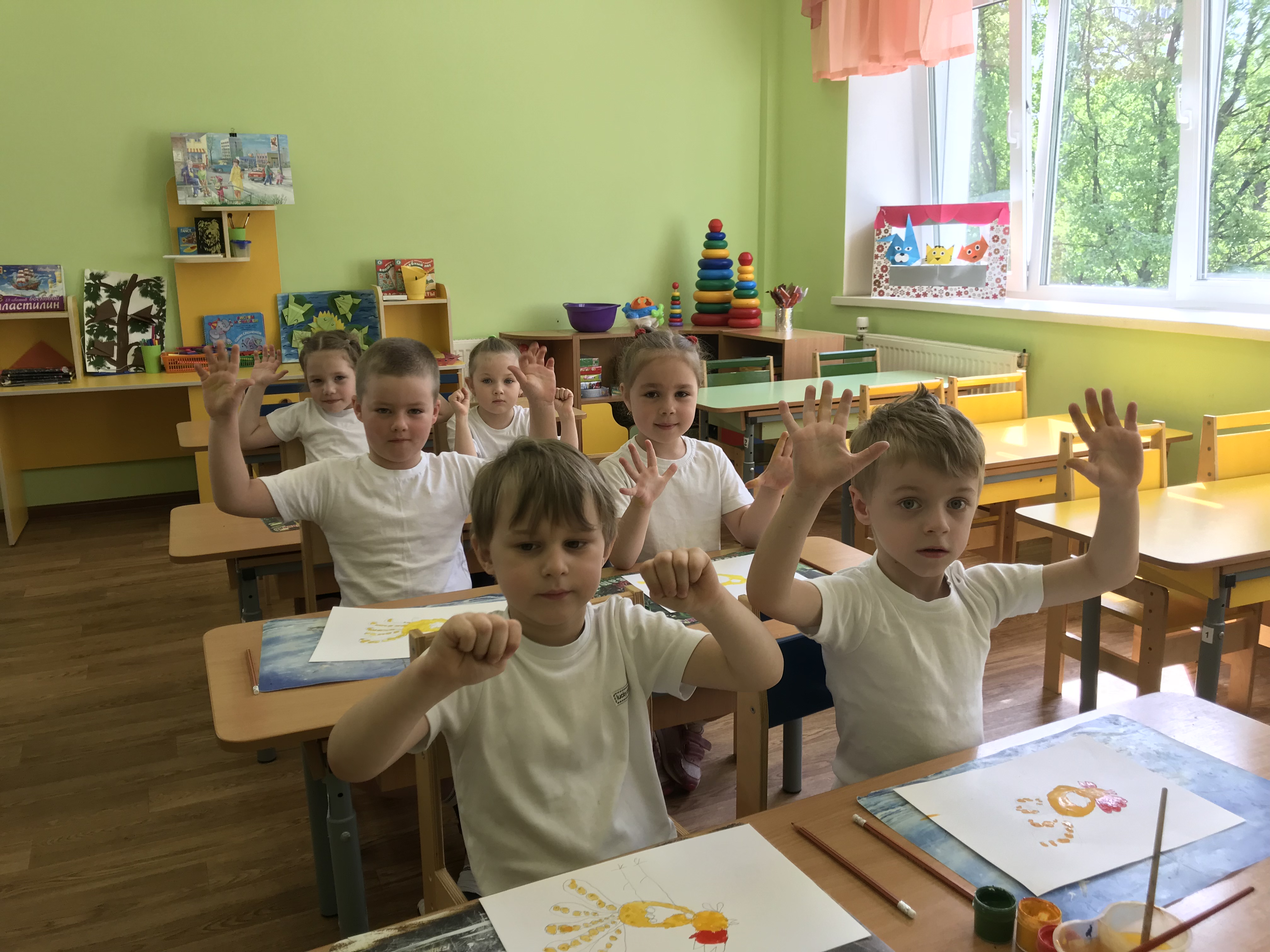 Двигательные разминки
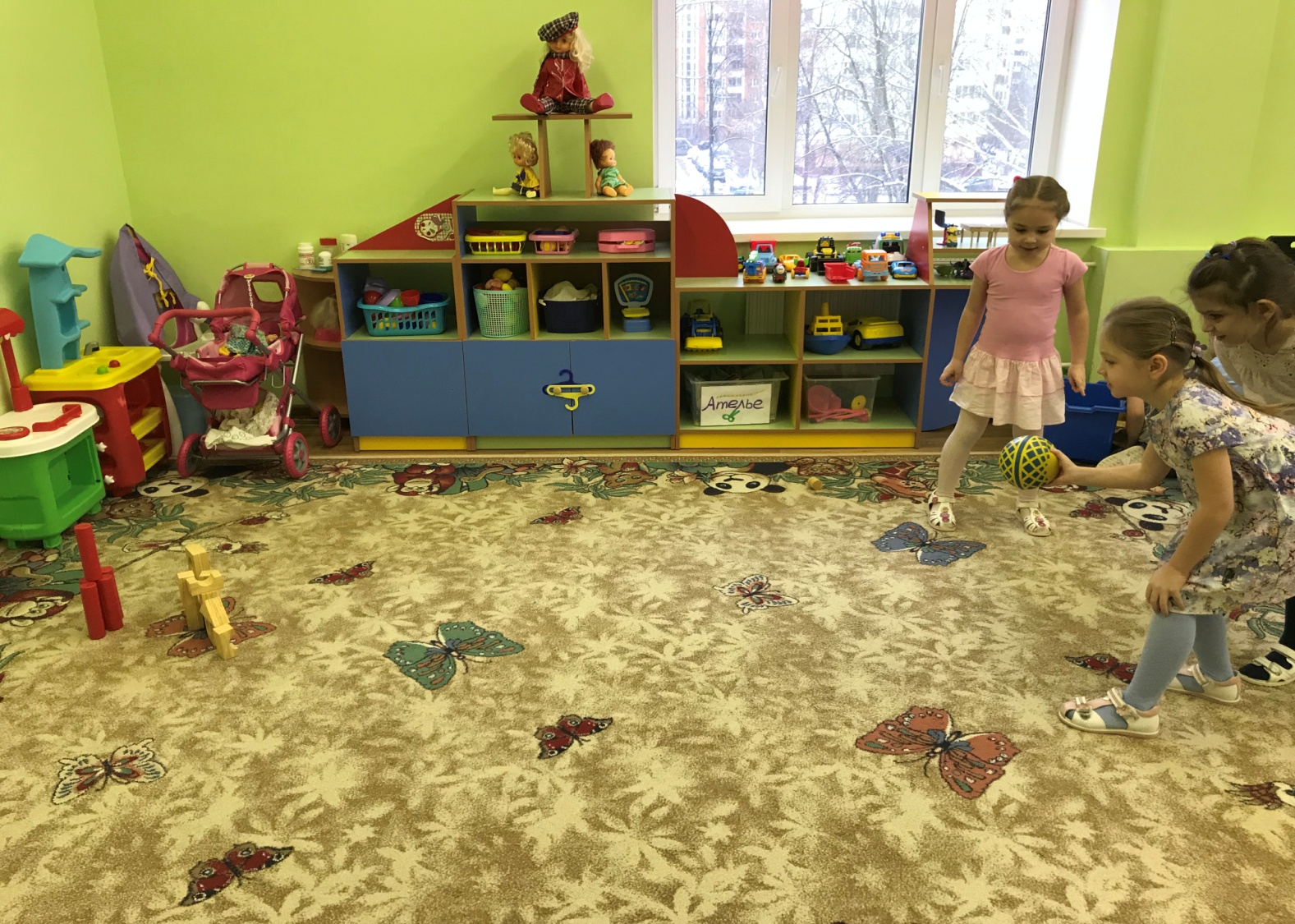 Гимнастика пробуждения после сна
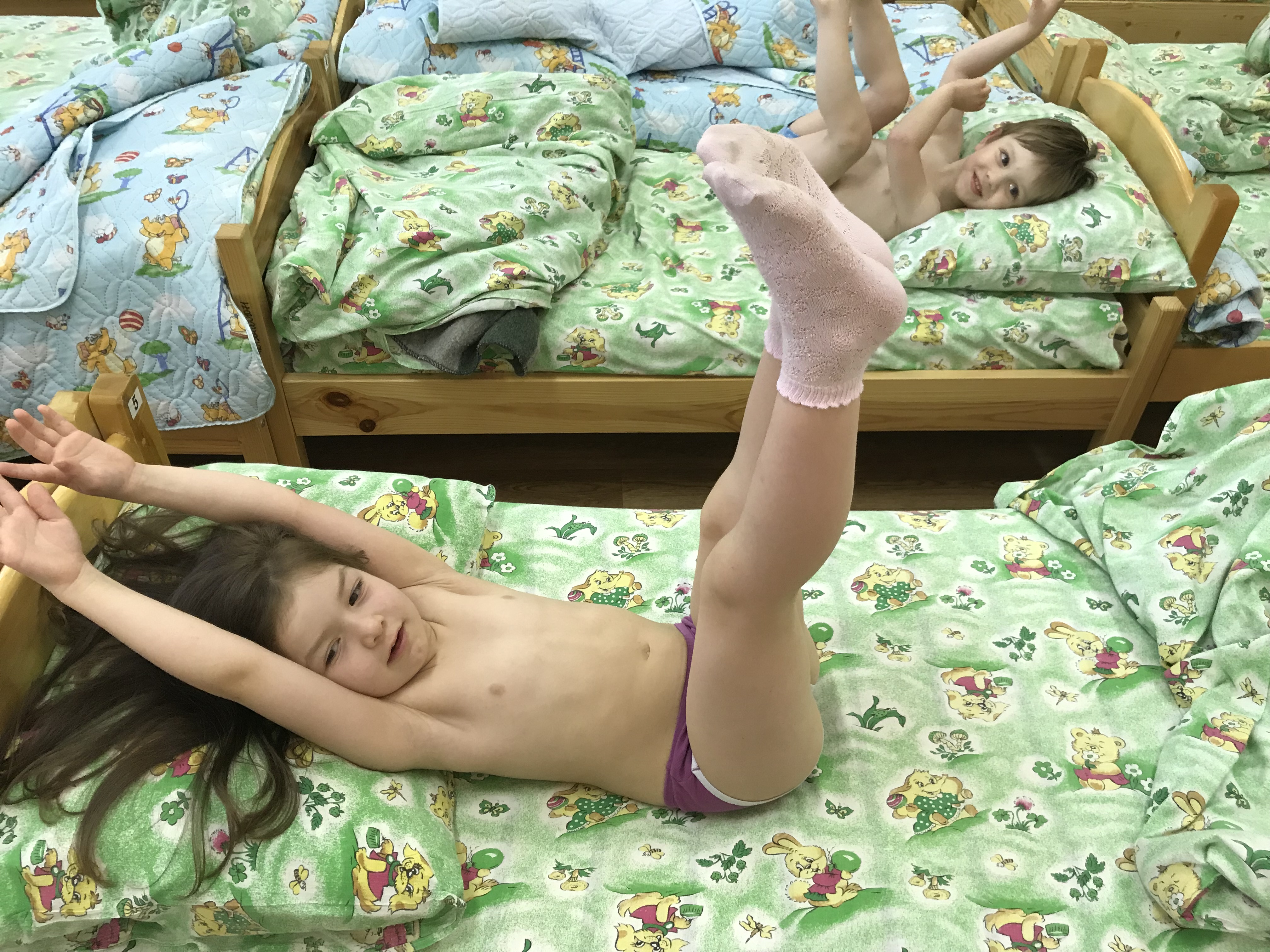 Подвижные игры и физические упражнения на прогулке
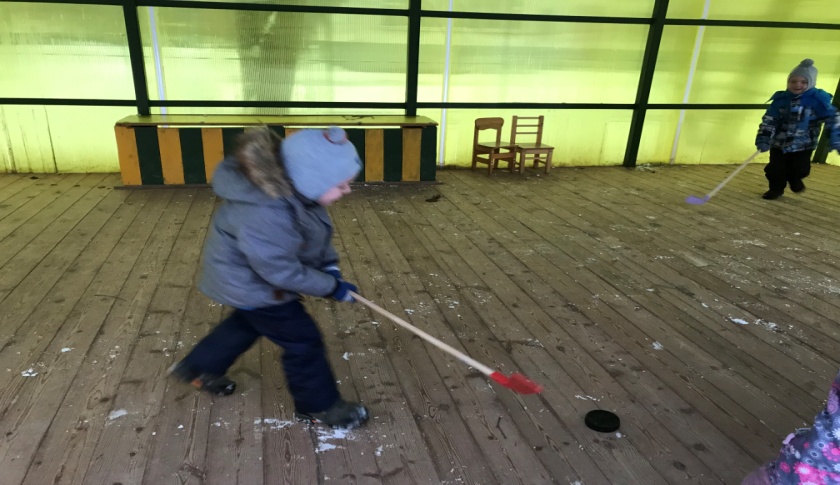 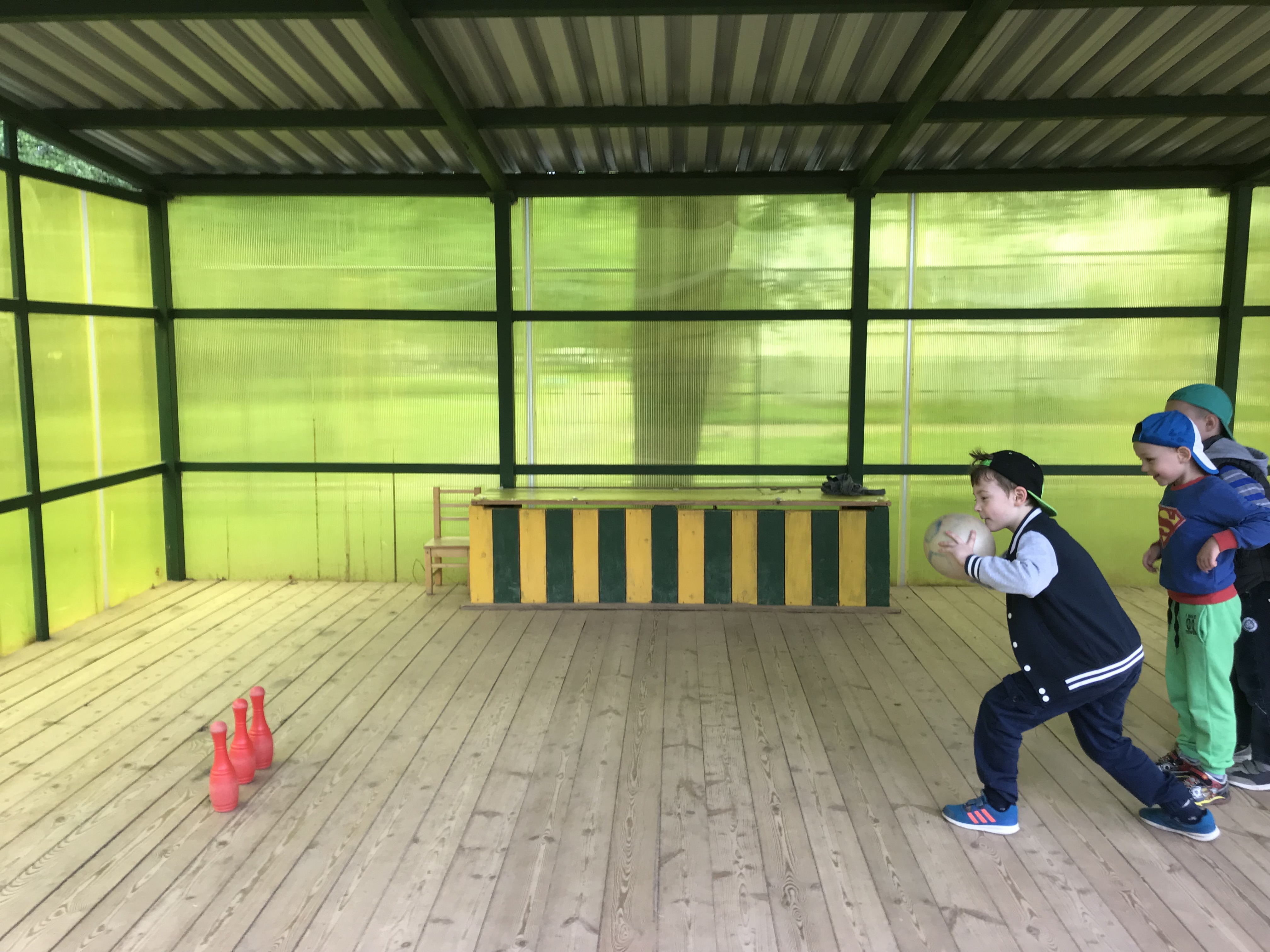 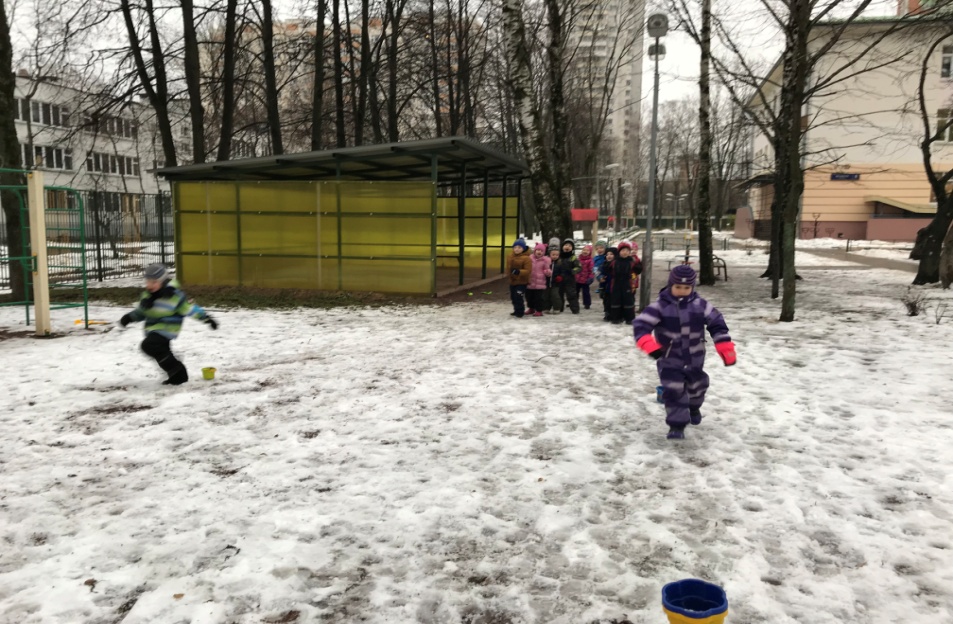 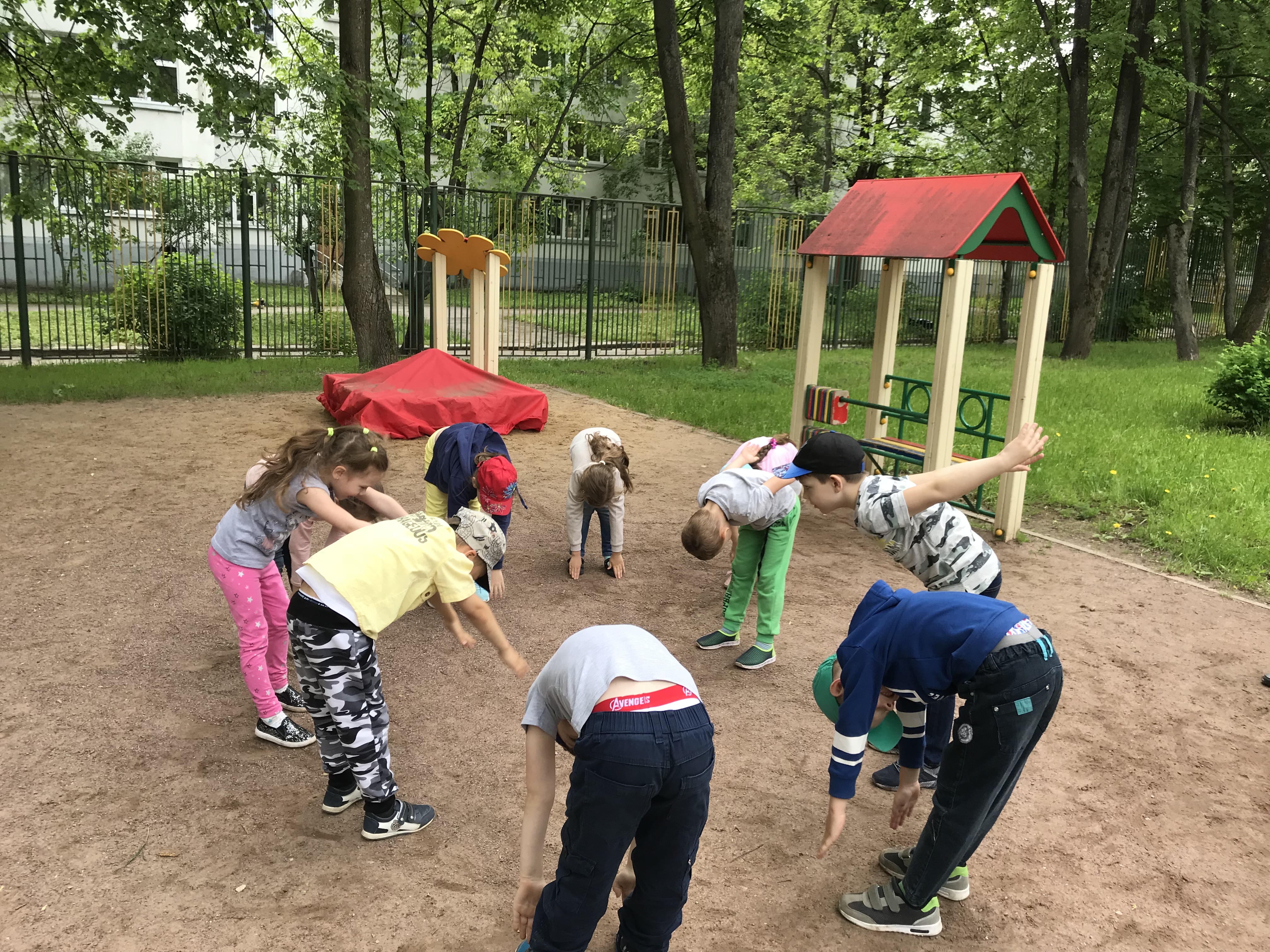 Индивидуальная работа с детьми
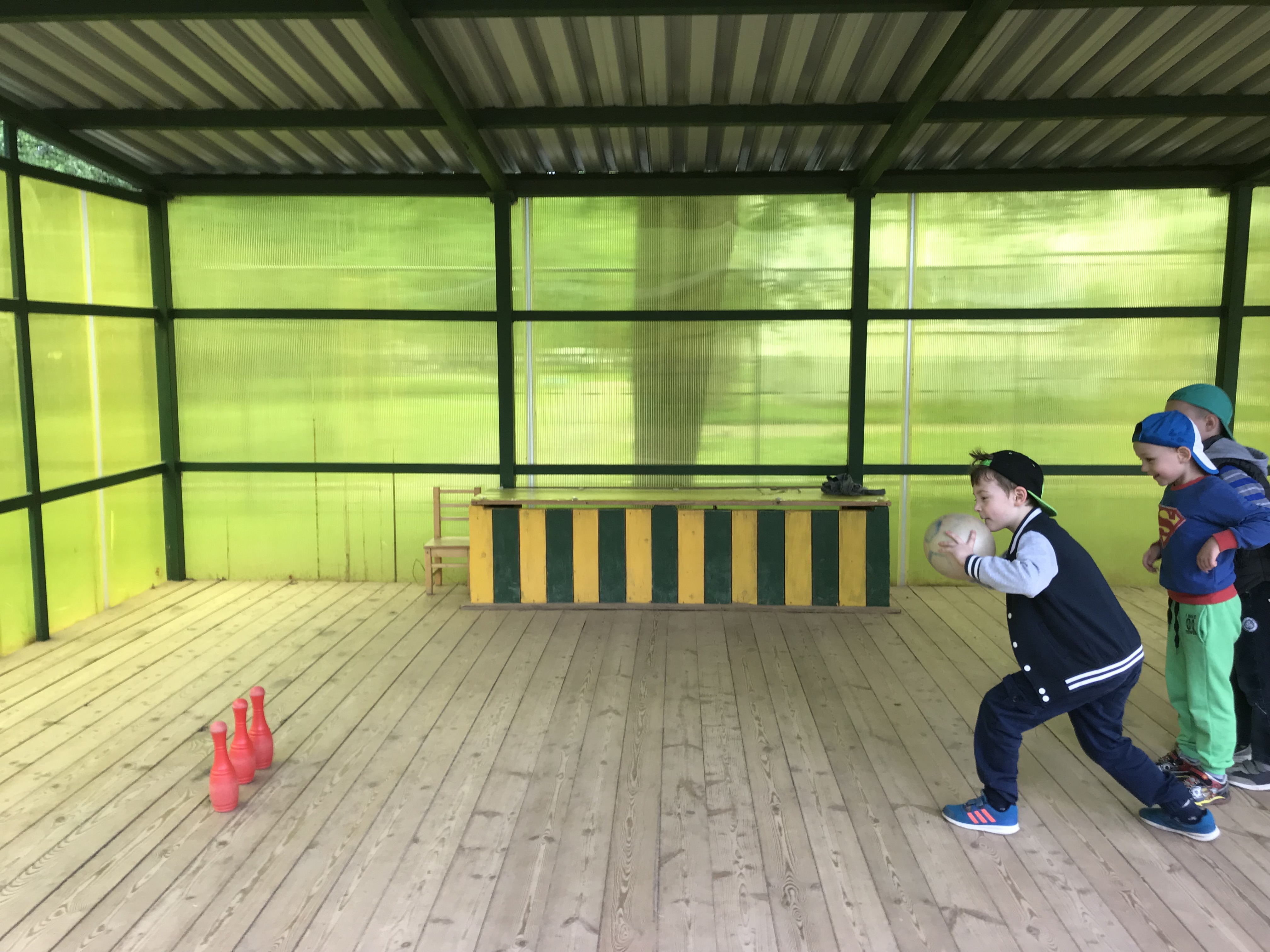 Самостоятельная двигательная активность детей
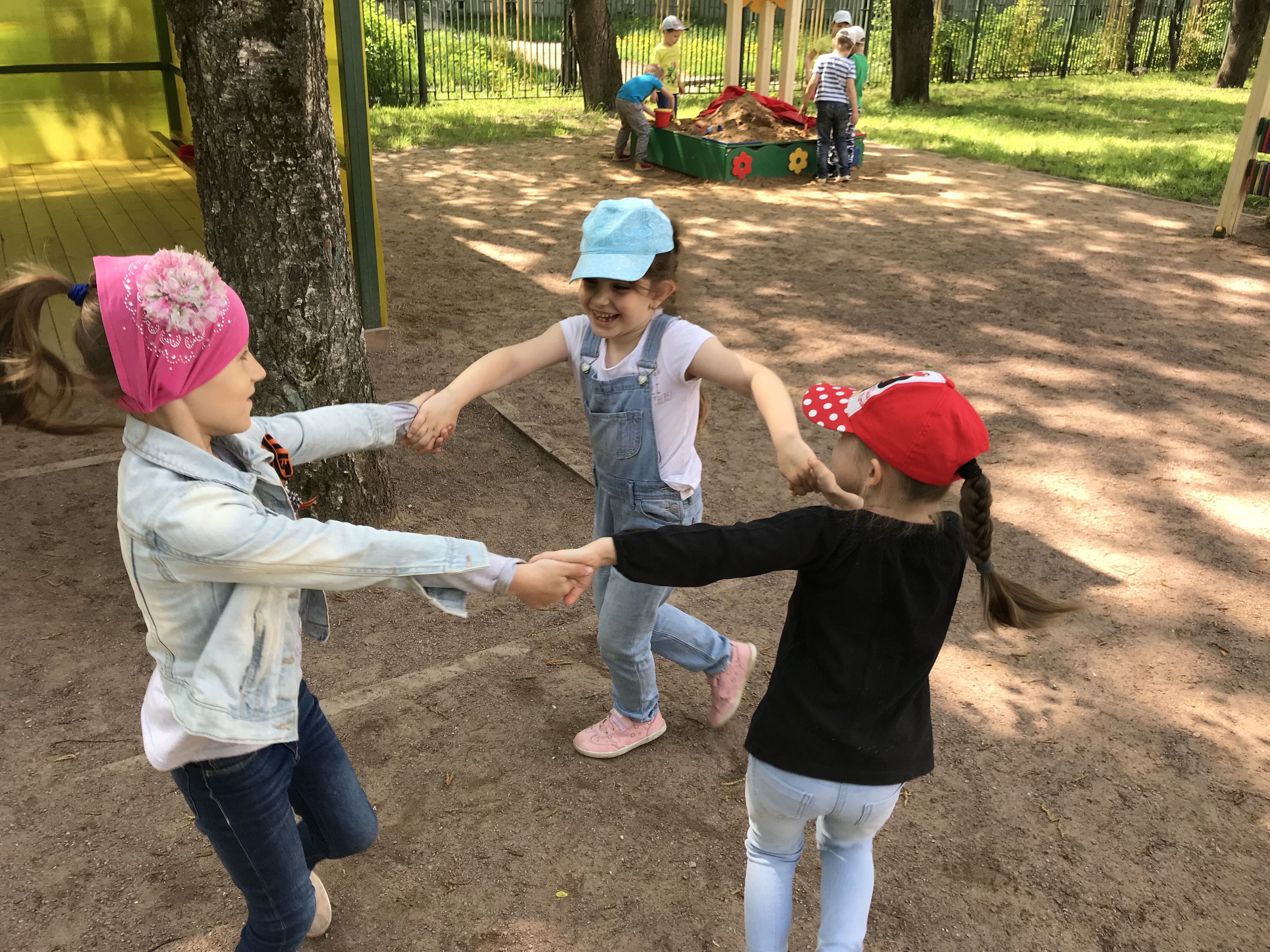 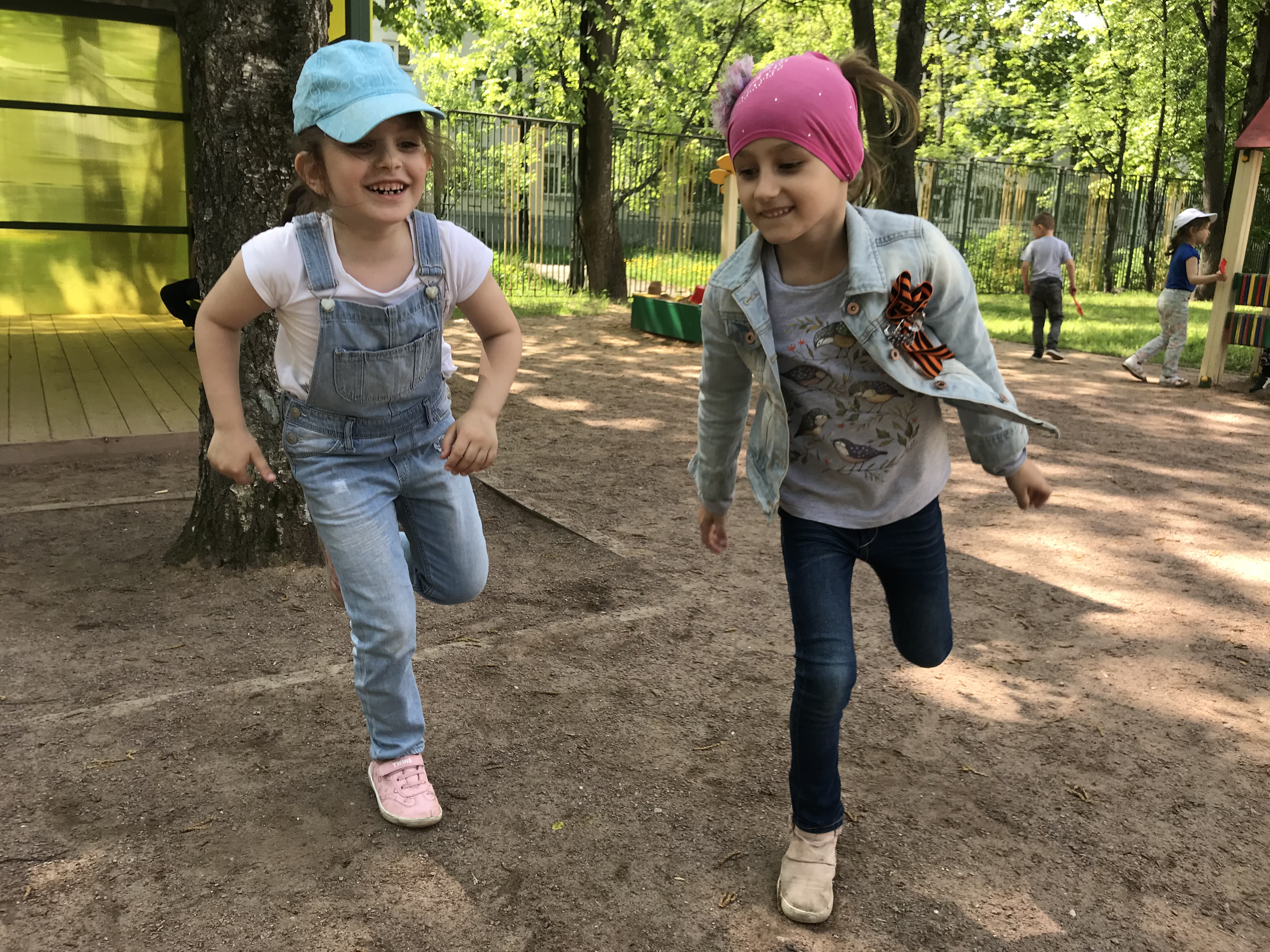 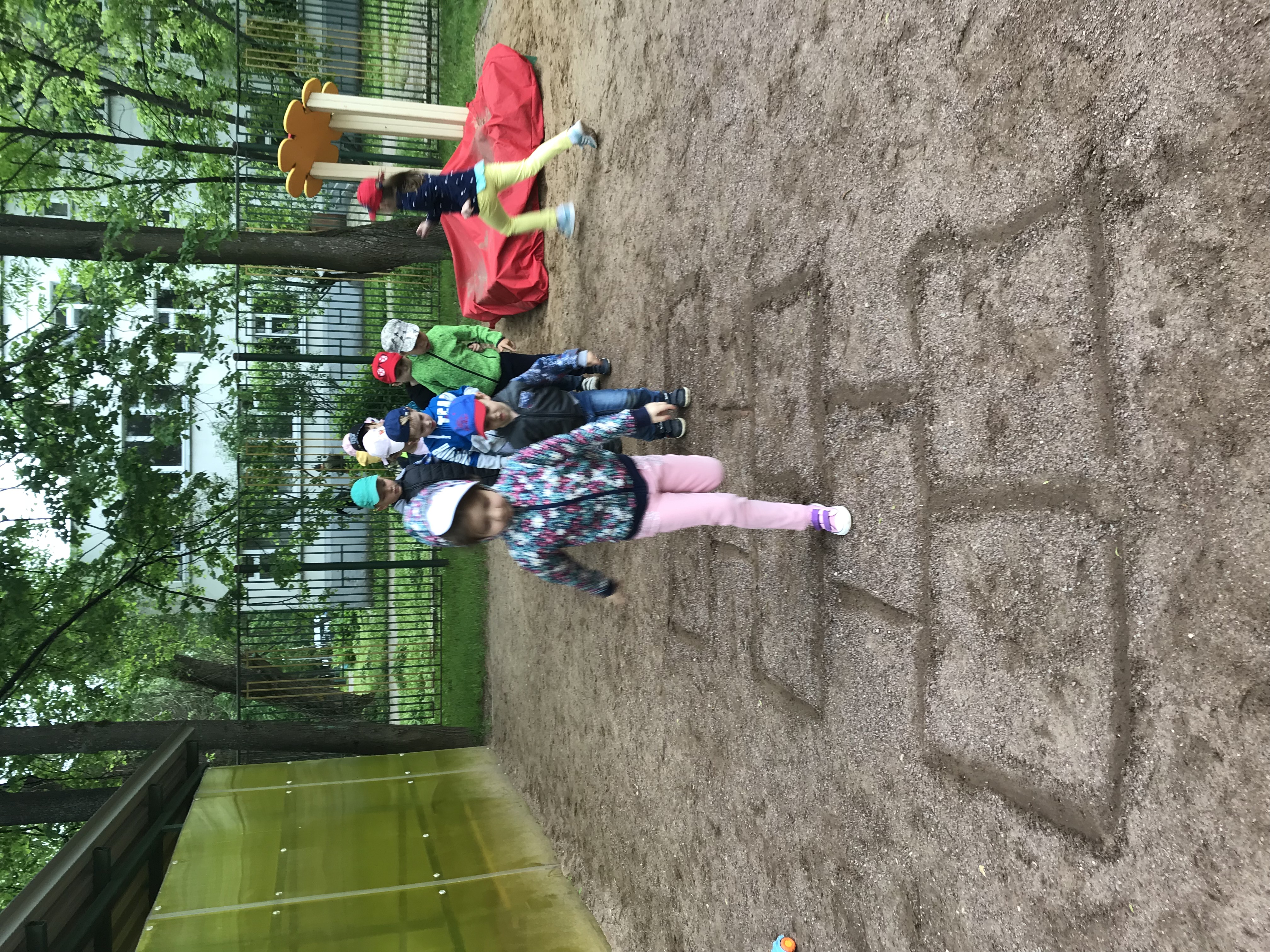 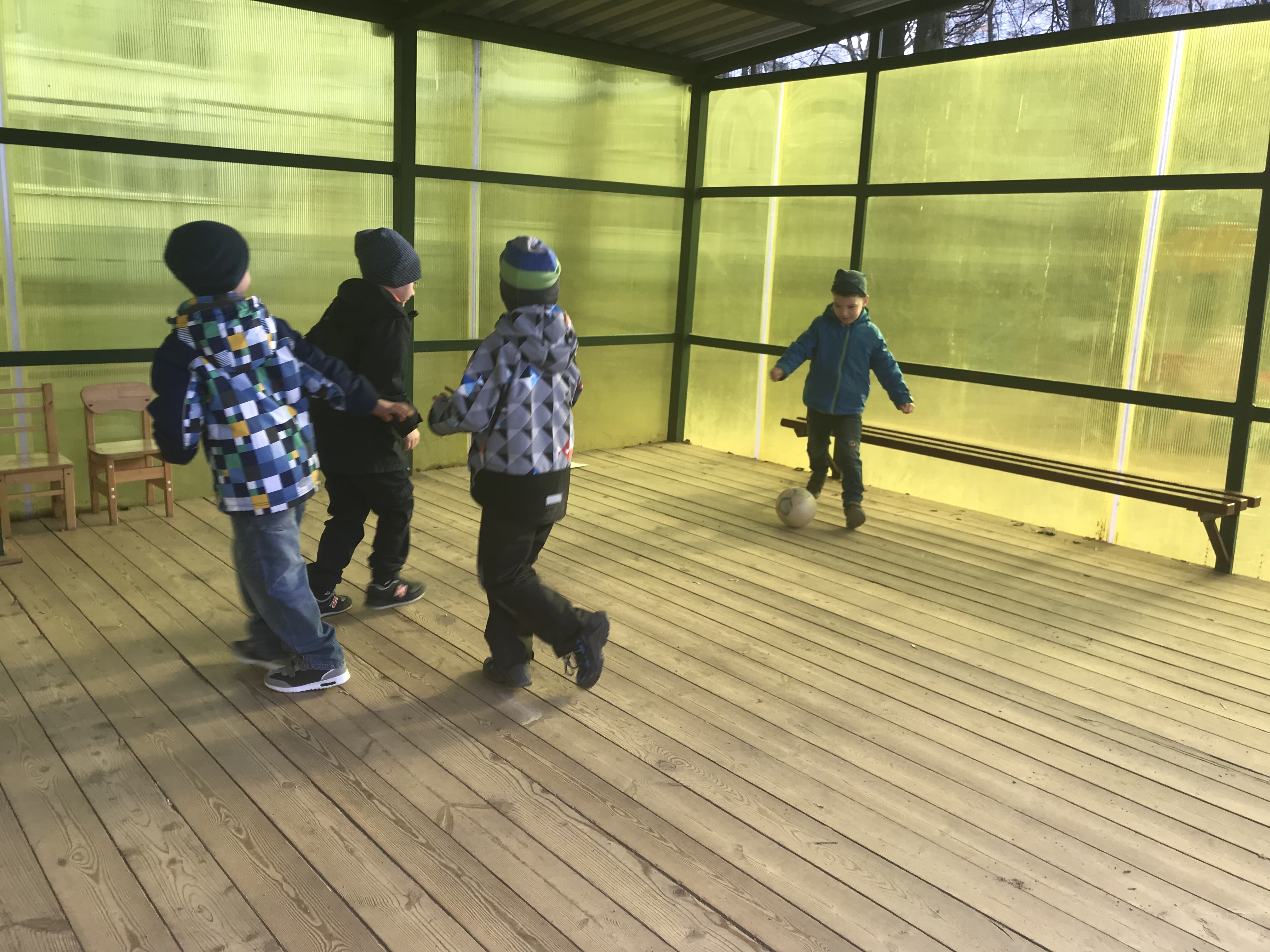 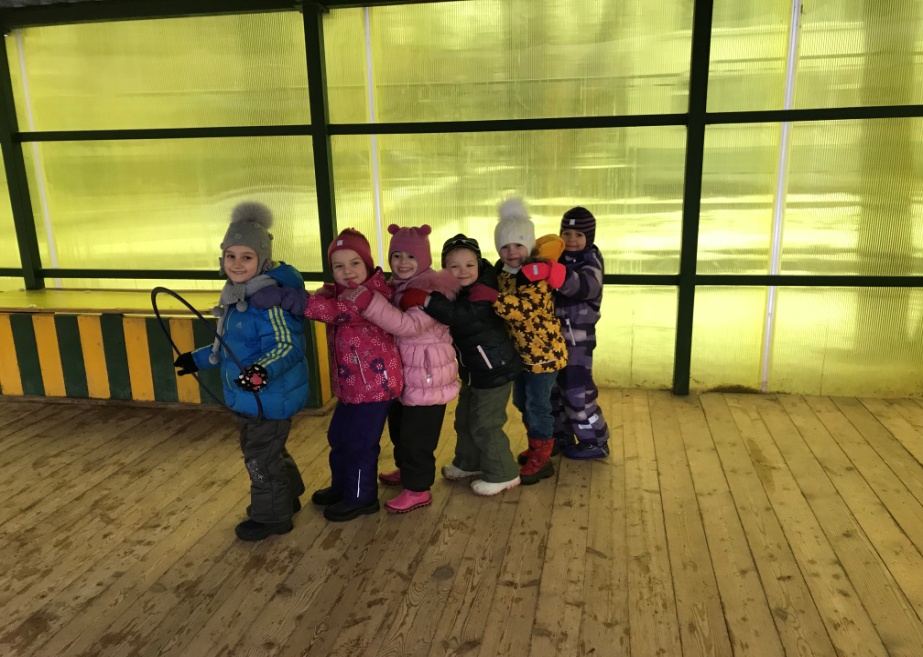 Спортивный уголок в группе
Картотека игр для старшего дошкольного возраста
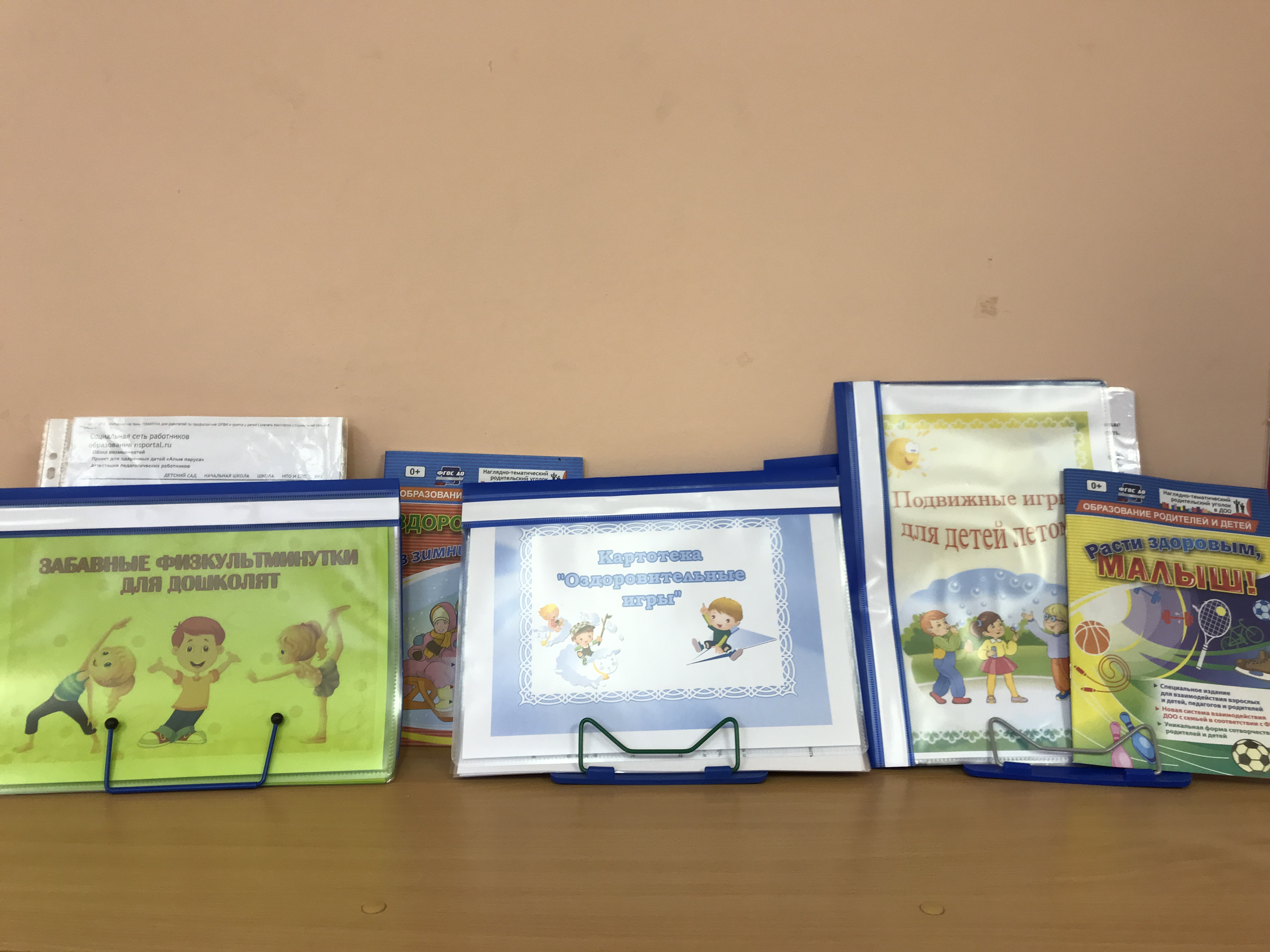 В работе с детьми можно использовать методическую литературу
Спасибо за внимание!
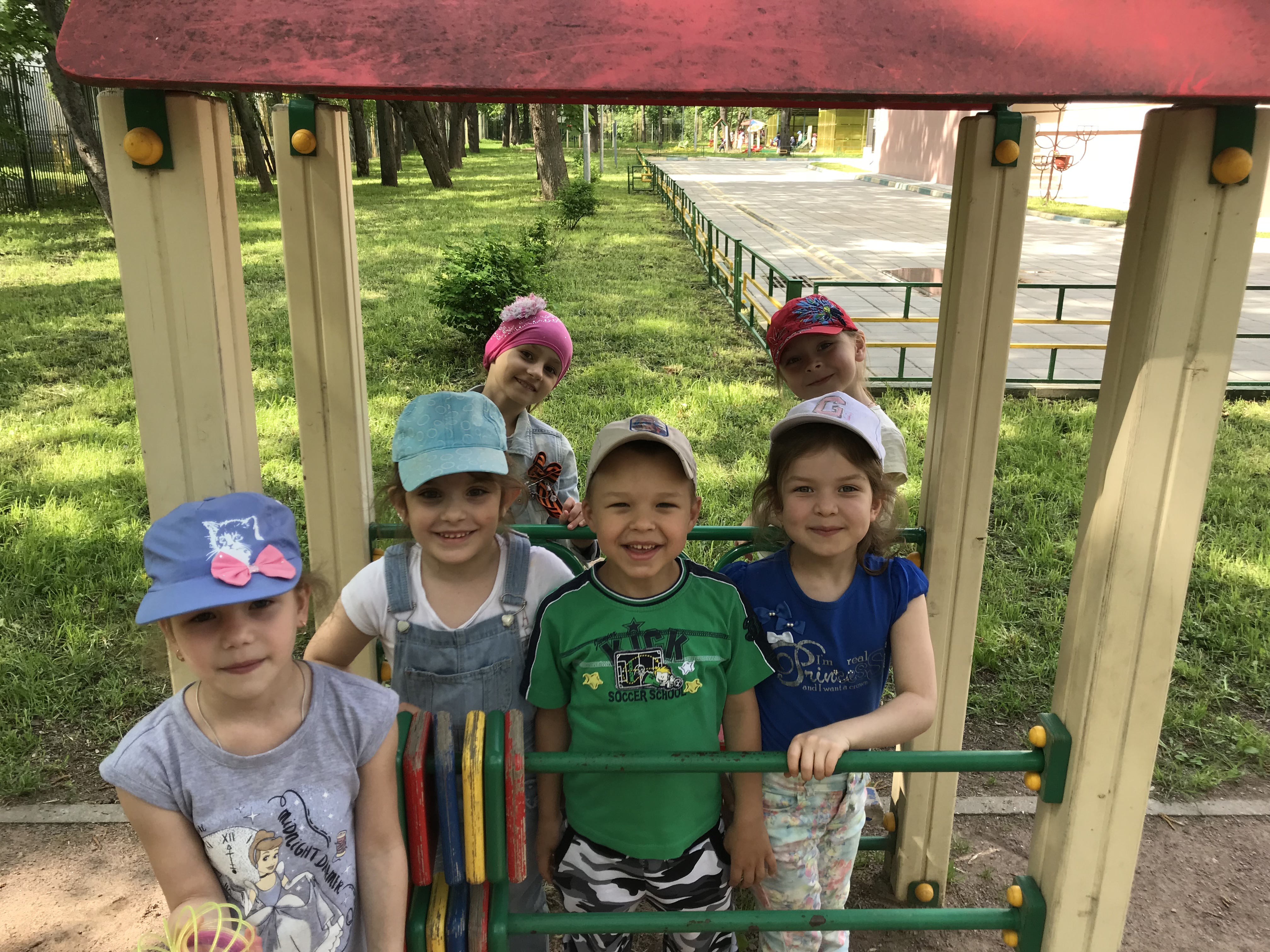